Názvoslovie 
trojprvkových zlúčenín
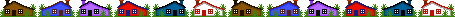 Kyseliny a hydroxidy
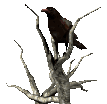 Opakovanie učiva 8. ročníka
Kyseliny
sú dvojprvkové a trojprvkové zlúčeniny vodíka s ďalšími prvkami 
ich základnou vlastnosťou je odštiepenie vodíkového katiónu vo vodnom roztoku
delia sa na bezkyslíkaté a kyslíkaté podľa toho, či obsahujú alebo neobsahujú atómy kyslíka
sú  väčšinou veľmi žieravé (kyselina sírová, dusičná, fluorovodíková), existujú však aj menej nebezpečné kyseliny (siričitá, uhličitá, chlórna)
pre tvorbu vzorcov je dôležité, že oxidačné číslo 
    vodíka je +I, kyslíka –II
oxidačné čísla ďalších atómov vychádzajú z tabuľky koncoviek
Hydroxidy
hydroxidy sú trojprvkové zlúčeniny, ktoré obsahujú atóm vodíka a kyslíka viazaných          v hydroxidovej skupine OH
oxidačné číslo celej skupiny OH je –I             (lebo O-II, H+I)
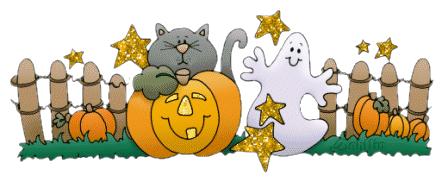 Tvorba vzorcov bezkyslíkatých kyselín
najprv určte, ktoré prvky tvoria kyselinu  
na prvé miesto patrí vodík, na druhé ďalší prvok
doplňte oxidačné číslo katiónu vodíka H+I
ostatné atómy, ktoré tvoria bezkyslíkaté kyseliny, majú oxidačné čísla, ktoré už poznáte, napr. fluór F, chlór Cl, bróm Br a jód I majú –I
síra S, selén Se a telúr Te majú –II                              (súvisí to s umiestnením v PSP)
podľa krížového pravidla napíšte čísla vpravo dole        ku značkám prvkov
ak sa dá krátiť, kráťte
ak sa nedá, vzorec je hotový
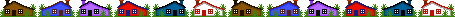 Vzorové príklady
Kyselina fluorovodíková (fluorovodík)
H F
H+I F-I
HF
Kyselina selenovodíková (selenovodík)
H Se
H+I Se-II
H2Se
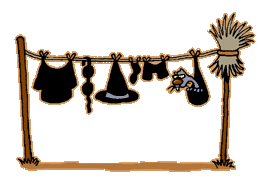 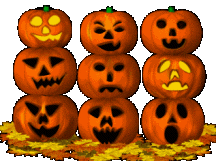 Tvorba vzorcov kyslíkatých kyselín
najprv napíšte značky prvkov, ktoré tvoria kyselinu, v poradí vodík na prvé miesto, na druhé ďalší prvok (oba tvoria katióny zlúčeniny) a na záver kyslík (ten tvorí anión zlúčeniny)
doplňte oxidačné čísla katiónu vodíka H+I a aniónu kyslíka O-II
ostatné atómy majú oxidačné čísla vychádzajúce z tabuľky koncoviek
sčítajte hodnoty oxidačných čísel katiónov
ak je táto hodnota nepárna, doplňte ku značke vodíka 2
vynásobte oxidačné číslo vodíka dvoma a pripočítajte k nemu oxidačné číslo ďalšieho prvku
výsledok vydeľte dvoma a výslednú hodnotu doplňte vpravo dole  ku značke kyslíka 
vzorec prepíšte bez oxidačných čísel
ak je táto hodnota párna, vydeľte ju dvoma a výsledok doplňte vpravo dole ku značke kyslíka 
vzorec prepíšte bez oxidačných čísel
Vzorové príklady
Kyselina chloristá
H Cl O
H+I Cl+VII O-II 
I + VII = VIII, VIII : II = IV
HClO4
Kyselina uhličitá
H C O
H+I C+IV O–II
I + IV = V, nedá sa deliť 2
H2+I C+IV O–II
2.I +IV = VI, VI : II = III
H2CO3
Kyselina dusičná
H N O
H+I N+V O–II
I + V = VI, VI : II = III
HNO3
Príklady na precvičenie
1. HClO
2. H2SO3
3. H2NO2
4. H2Te
5. H2SO4
6. HClO3
7. H2S
8. HIO4
9. HBr
10. H2SeO4
1. kyselina chlórna
2. kyselina siričitá
3. kyselina dusnatá
4. kyselina telúrovodíková
5. kyselina sírová
6. kyselina chlorečná
7. kyselina sírovodíková (sulfánová)
8. kyselina jodistá
9. kyselina bromovodíková
10. kyselina selénová
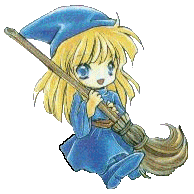 Tvorba vzorcov hydroxidov
na prvé miesto napíšte značku prvkov, ktoré tvoria hydroxid, OH skupina je vždy na druhom mieste
doplňte oxidačné čísla, skupina OH má vždy –I, oxidačné číslo ďalšieho prvku je dané koncovkou, napr. koncovke -ičitý prislúcha oxidačné číslo +IV
podľa krížového pravidla umiestnite počty atómov vpravo dole 
v prípade, ak sa skupina OH vyskytuje viackrát, dajte ju do zátvorky, napr. (OH)3, čítame „ó há trikrát“
Vzorové príklady
Hydroxid hlinitý
Al OH
Al+III (OH)–I
Al(OH)3
Hydroxid olovnatý
Pb OH
Pb+II (OH)–I
Pb(OH)2
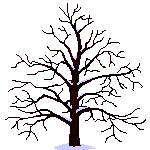 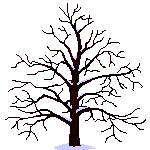 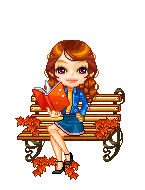 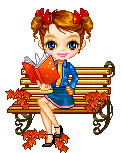 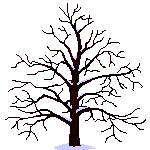 Príklady na precvičenie
1. NaOH
2. Fe(OH)3
3. Mg(OH)2
4. Ca(OH)2
5. KOH
6. Pb(OH)4
7. Cu(OH)2
1. hydroxid sodný
2. hydroxid železitý
3. hydroxid horečnatý
4. hydroxid vápenatý
5. hydroxid draselný
6. hydroxid olovičitý
7. hydroxid meďnatý
Ďakujem za pozornosť!
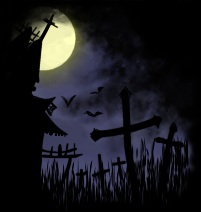 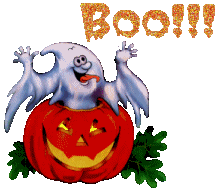 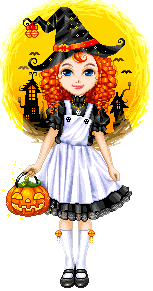 Mgr. Mariana Pavelčáková
©2010